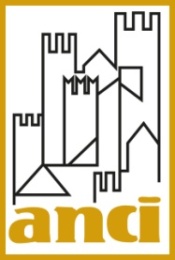 COVID-19LE LINEE GUIDA DELLA FASE 2
LE NUOVE MISURE 
DEL DECRETO LEGGE 
16 MAGGIO 2020 N. 33 
E DEL DPCM DEL 17 MAGGIO 2020

COSA CAMBIA DAL 18 MAGGIO
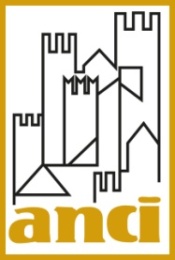 COVID-19LE LINEE GUIDA DELLA FASE 2
Le disposizioni contenute nel DL n. 33 avranno efficacia a decorrere dal 18 maggio e fino al 31 luglio p.v.

Le disposizioni contenute nel DPCM del 17 maggio avranno efficacia dal 18 maggio al 14 giugno p.v. e sostituiscono le disposizioni del DPCM del 26 Aprile

Il DL n. 33 indica 2 date per l’applicazione delle misure: il 18 maggio e il 3 giugno pp.vv.
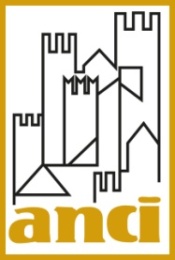 COVID-19LE LINEE GUIDA DELLA FASE 2
SPOSTAMENTI 

COSA CAMBIA 
DAL 18 MAGGIO
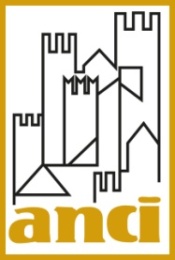 COVID-19LE LINEE GUIDA DELLA FASE 2
SPOSTAMENTI 
COSA CAMBIA DAL 3 GIUGNO
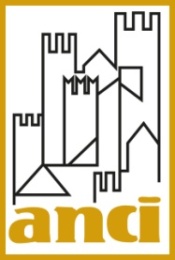 COVID-19LE LINEE GUIDA DELLA FASE 2
SPOSTAMENTI

Fino al 3 Giugno
COSA RESTA INVARIATO
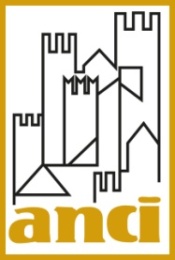 COVID-19LE LINEE GUIDA DELLA FASE 2
ATTIVITÀ ECONOMICO
PRODUTTIVE

COSA CAMBIA CON IL DPCM DEL 17 MAGGIO
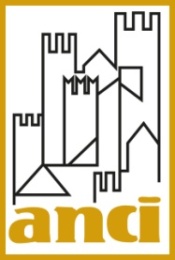 COVID-19LE LINEE GUIDA DELLA FASE 2
ATTIVITÀ
ECONOMICO
PRODUTTIVE

Linee di indirizzo delle Regioni per il commercio al dettaglio su aree pubbliche 
(mercati, fiere e mercatini degli
hobbisti)
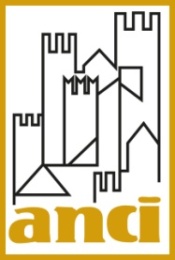 COVID-19LE LINEE GUIDA DELLA FASE 2
ATTIVITÀ
ECONOMICO
PRODUTTIVE

Linee di indirizzo delle Regioni per il commercio al dettaglio su aree pubbliche 
(mercati, fiere e mercatini degli
hobbisti)
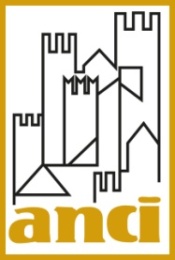 COVID-19LE LINEE GUIDA DELLA FASE 2
ATTIVITÀ ECONOMICHE,
PRODUTTIVE E SOCIALI

MISURE DI SICUREZZA
Previste dal DL n. 33 del 16 maggio
e dal DPCM del 17 maggio
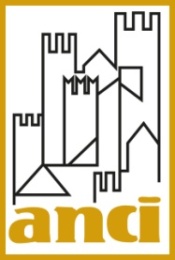 COVID-19LE LINEE GUIDA DELLA FASE 2
ATTIVITÀ SPORTIVE

Le riaperture tra decreto legge n. 33 e DPCM del 17 maggio
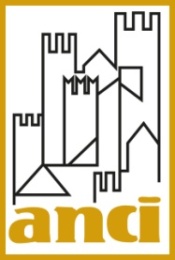 COVID-19LE LINEE GUIDA DELLA FASE 2
ATTIVITÀ LUDICO RICREATIVE 

Le riaperture tra decreto legge n. 33 e DPCM del 17 maggio
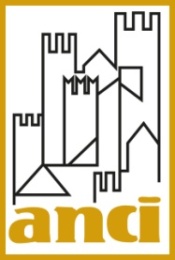 COVID-19LE LINEE GUIDA DELLA FASE 2
CELEBRAZIONI LITURGICHE

Dal 18 maggio saranno consentite tutte le funzioni religiose nel rispetto dei protocolli di sicurezza e sempre nel rispetto delle regole del distanziamento sociale
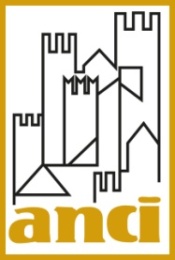 COVID-19LE LINEE GUIDA DELLA FASE 2
ATTIVITÀ LUDICO RICREATIVE 

Fino al 14 giugno
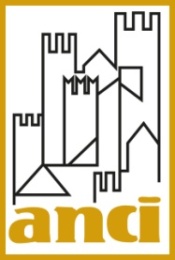 COVID-19LE LINEE GUIDA DELLA FASE 2
MISURE DI PREVENZIONE IGIENICO SANITARIE 

Continua ad essere vietato l'assembramento di persone in luoghi pubblici o aperti al pubblico. 

Le manifestazioni, gli eventi e gli spettacoli di qualsiasi natura con la presenza di pubblico, ivi compresi quelli di carattere culturale, ludico, sportivo e fieristico, nonché ogni attività convegnistica o congressuale, in luogo pubblico o aperto al pubblico, si svolgono, ove ritenuto possibile sulla base dell'andamento dei dati epidemiologici, con modalità stabilite da appositi DPCM.

Il sindaco può disporre la chiusura temporanea di specifiche aree pubbliche o aperte al pubblico in cui sia impossibile assicurare adeguatamente il rispetto della distanza di sicurezza interpersonale di almeno un metro. 

Le riunioni si svolgono garantendo il rispetto della distanza di sicurezza interpersonale di almeno un metro.
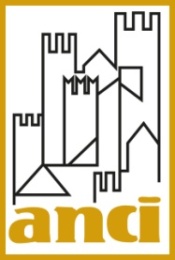 COVID-19LE LINEE GUIDA DELLA FASE 2
MISURE DI PREVENZIONE IGIENICO SANITARIE 


Nei luoghi al chiuso accessibili al pubblico è obbligatorio l’uso delle mascherine.

Ne sono esonerati i bambini al di sotto dei sei anni e le persone con forme di disabilità incompatibili con l’uso continuativo della mascherina.

Possono essere utilizzate mascherine di comunità, ovvero mascherine monouso o lavabili, anche auto-prodotte, in materiali multistrato che forniscano una barriera idonea e che coprano mento e naso.
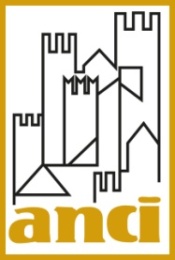 COVID-19LE LINEE GUIDA DELLA FASE 2
Sanzioni amministrative

Le violazioni delle disposizioni del Decreto legge n. 33 sono punite con una sanzione amministrativa da 400 a 3.000 euro. 

Nel caso in cui la violazione sia commessa dalle attività economiche, produttive e sociali, si applica la sanzione amministrativa accessoria della chiusura dell’esercizio o dell’attività da 5 a 30 giorni.
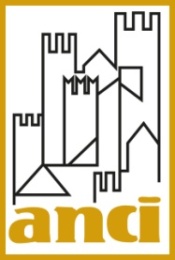 COVID-19LE LINEE GUIDA DELLA FASE 2
Sanzioni penali

Il mancato rispetto della quarantena è punito, ai sensi dell’art. 260 R.D. 27 luglio 1934, n. 1265 (TULS), con l’arresto da 3 a 18 mesi e con il pagamento di una ammenda da 500 a 5.000 euro